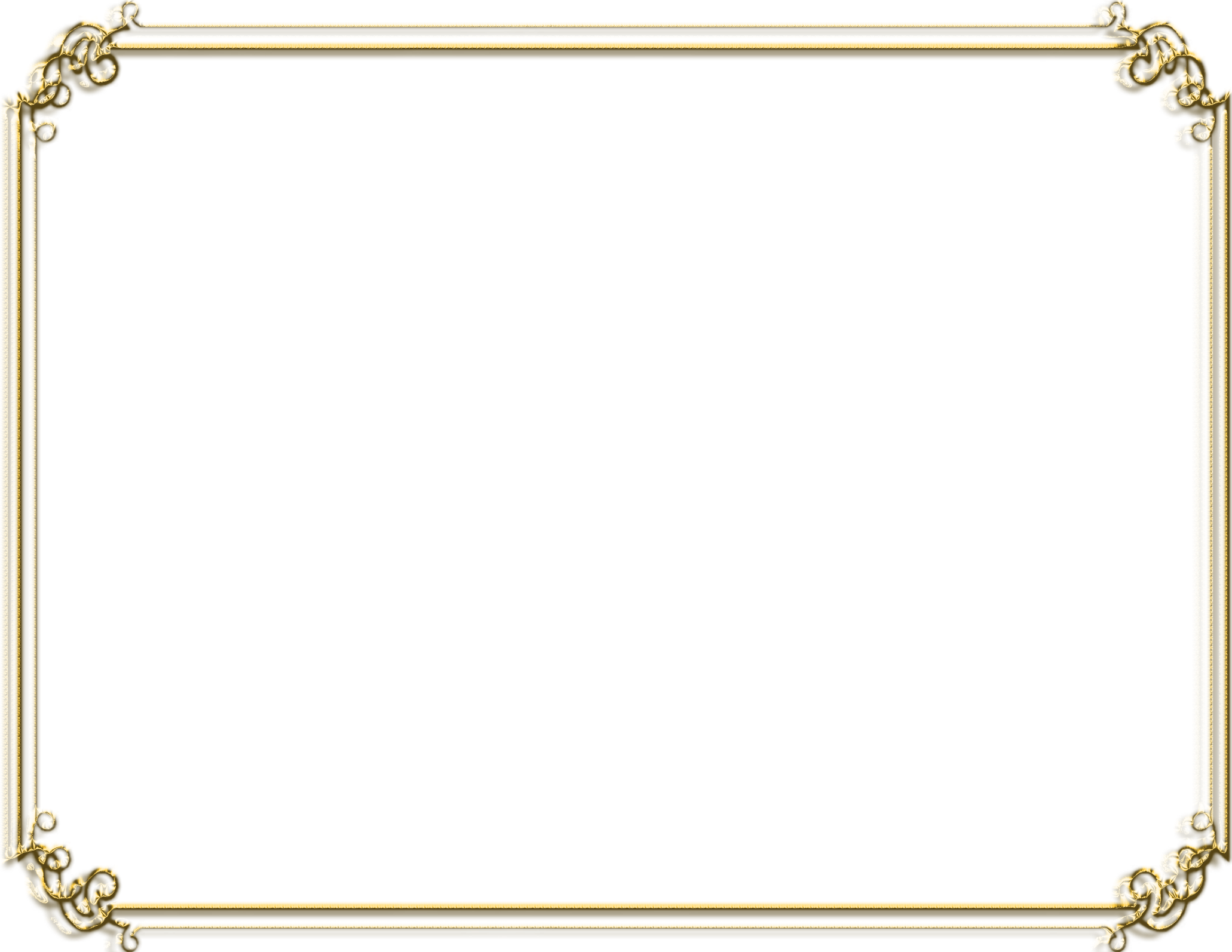 «Повышение учебной мотивации обучающихся как средство повышения эффективности познавательного процесса»
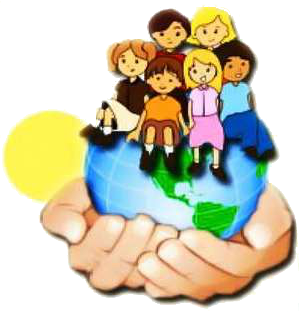 МОУ «Турочакская СОШ» им.Я.И.Баляева учитель начальных классов: Гурская М.А.
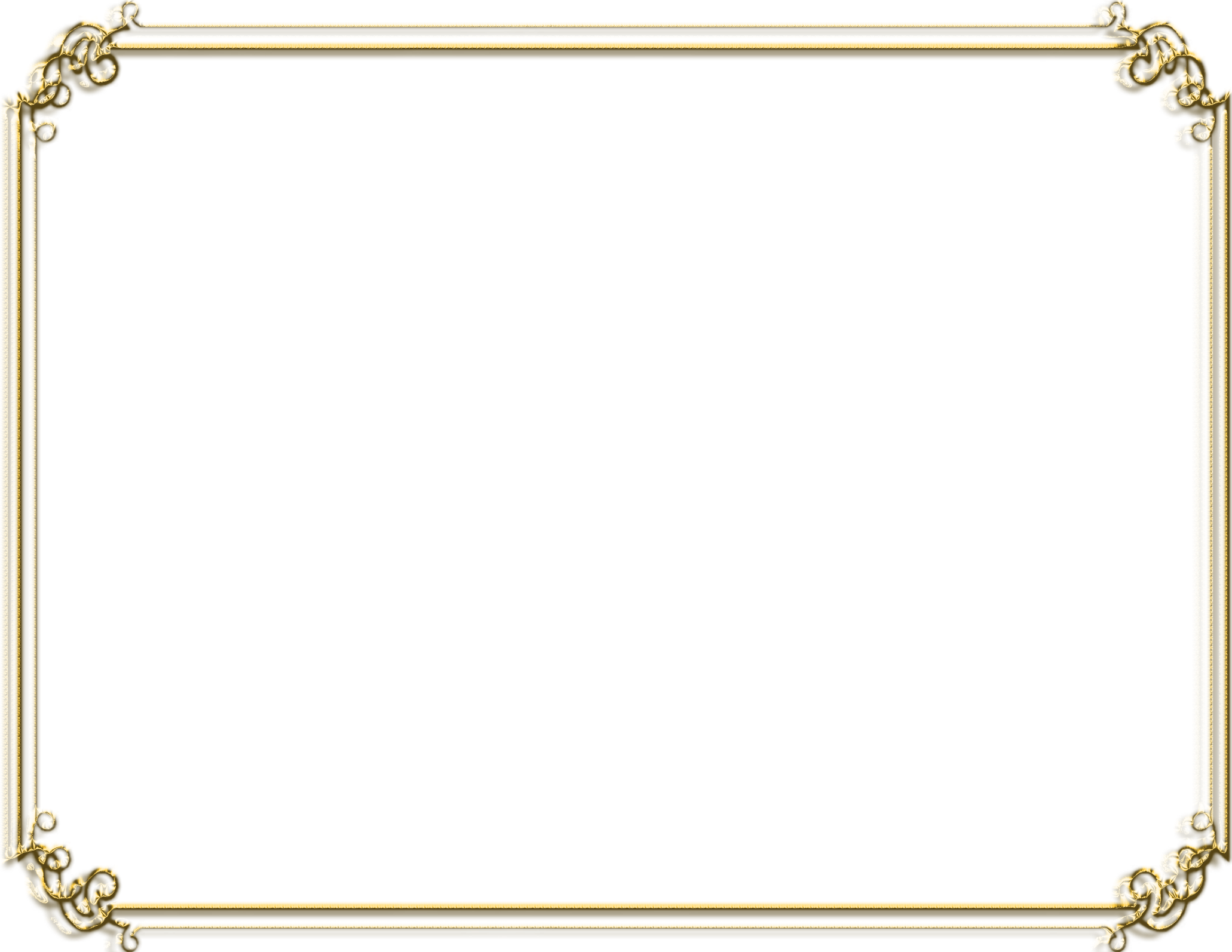 «Все наши замыслы, все поиски и построения превращаются в прах, если у ученика нет желания учиться»
В. А. Сухомлинский
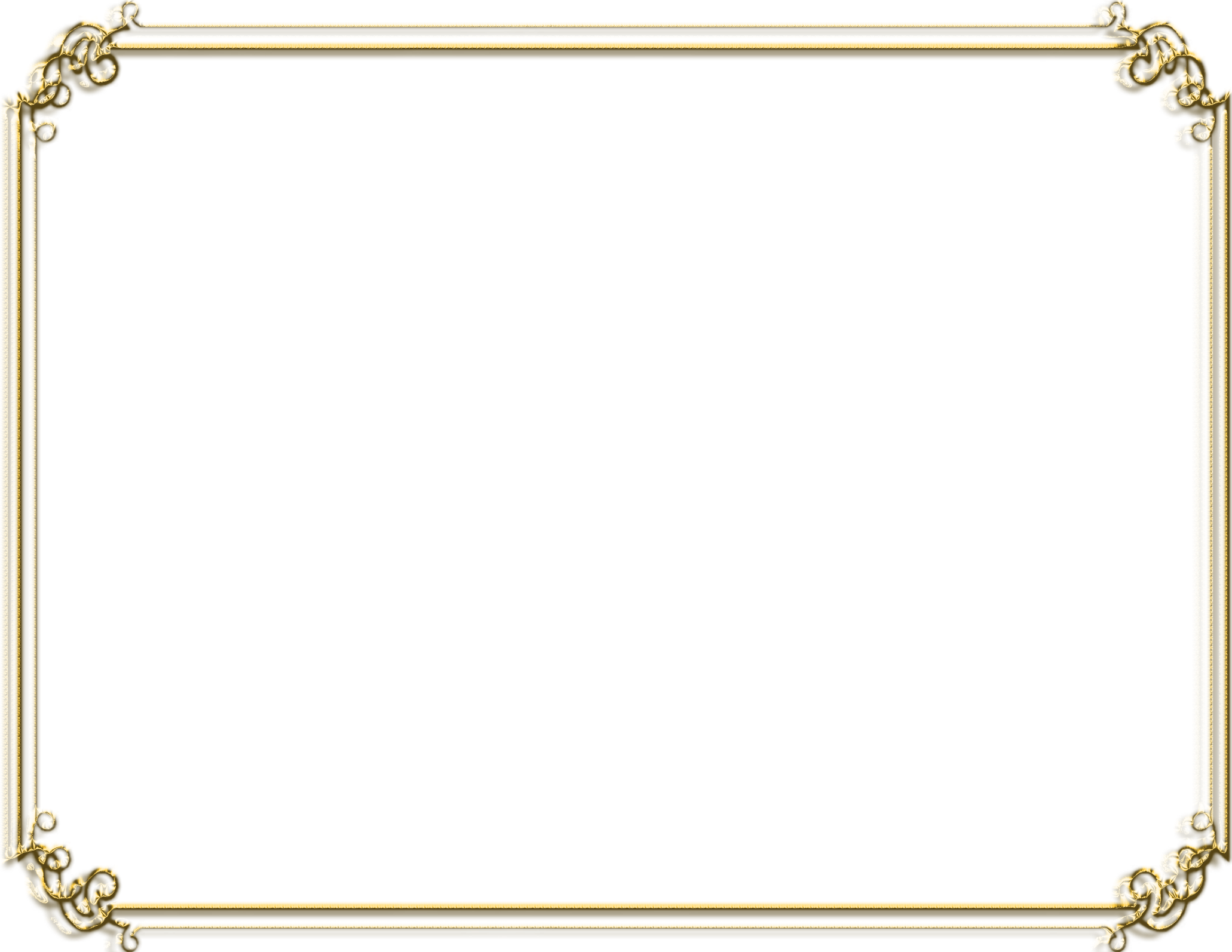 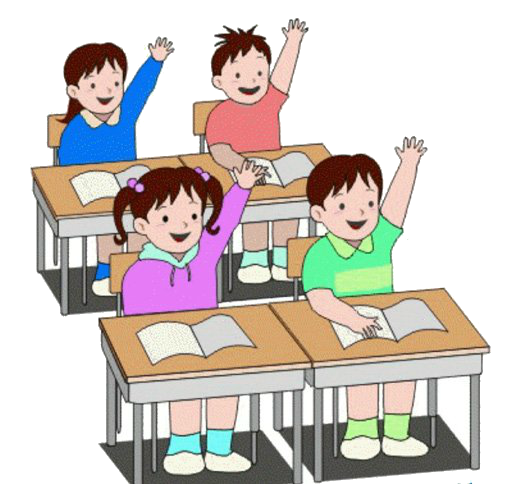 Мотивация – это процесс побуждения себя и других к деятельности для достижения необходимых целей.
Умение заинтересовать обучающихся — одно из направлений инновационного педагогического поиска, как для молодого специалиста, так и для опытного профессионала.
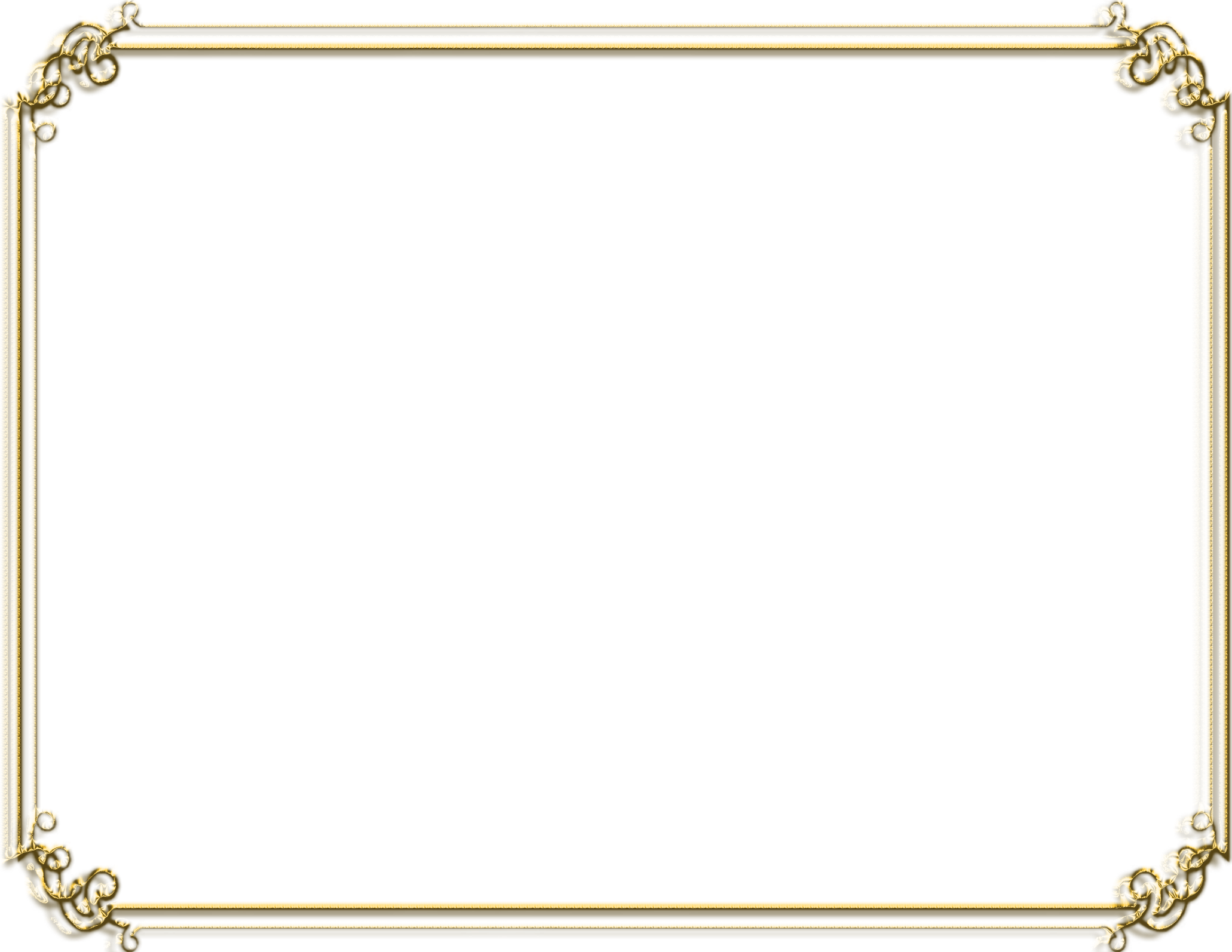 На занятии работают двое – педагог и обучающийся, и только правильно организованная работа может побуждать обучающегося заниматься.
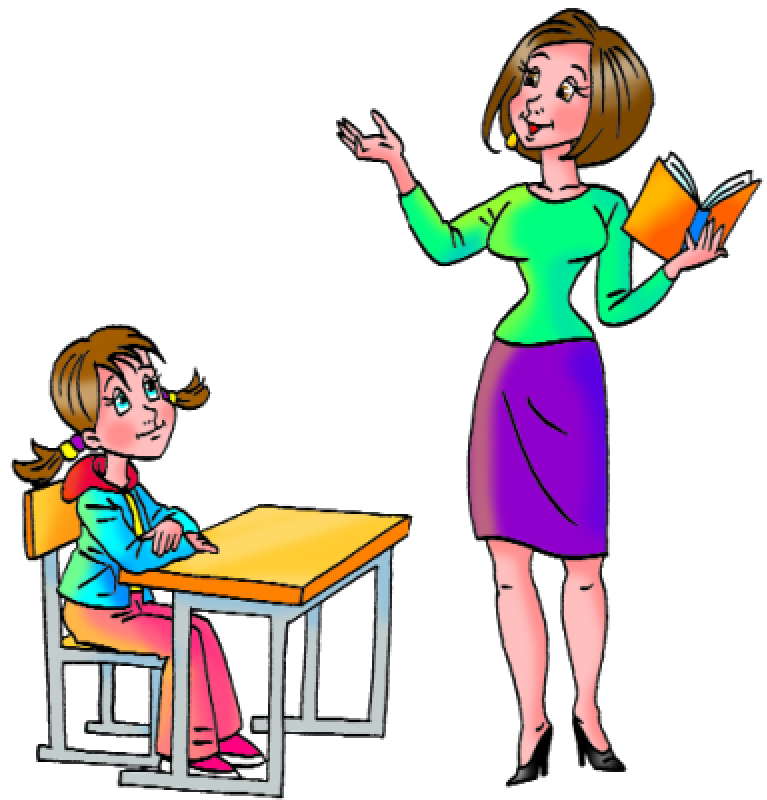 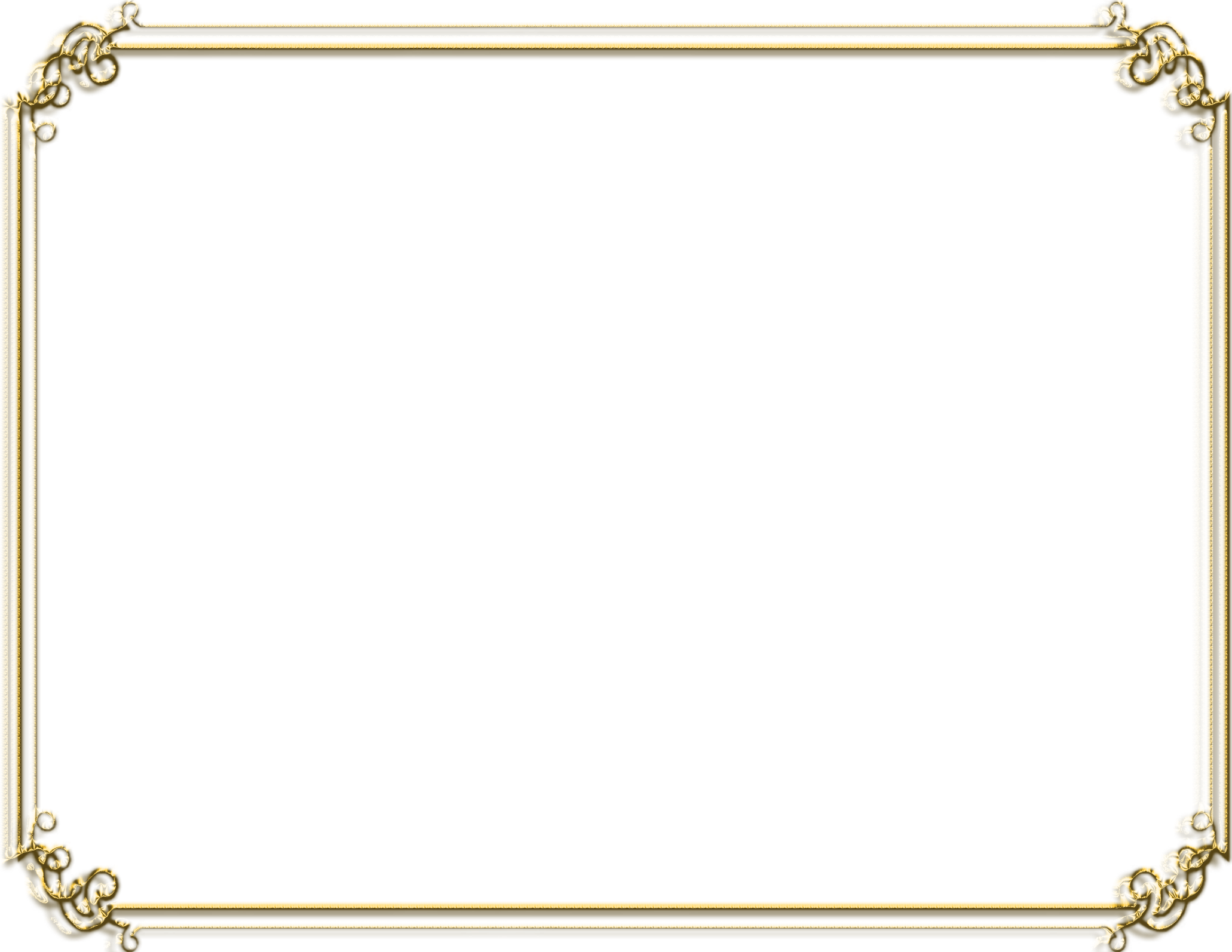 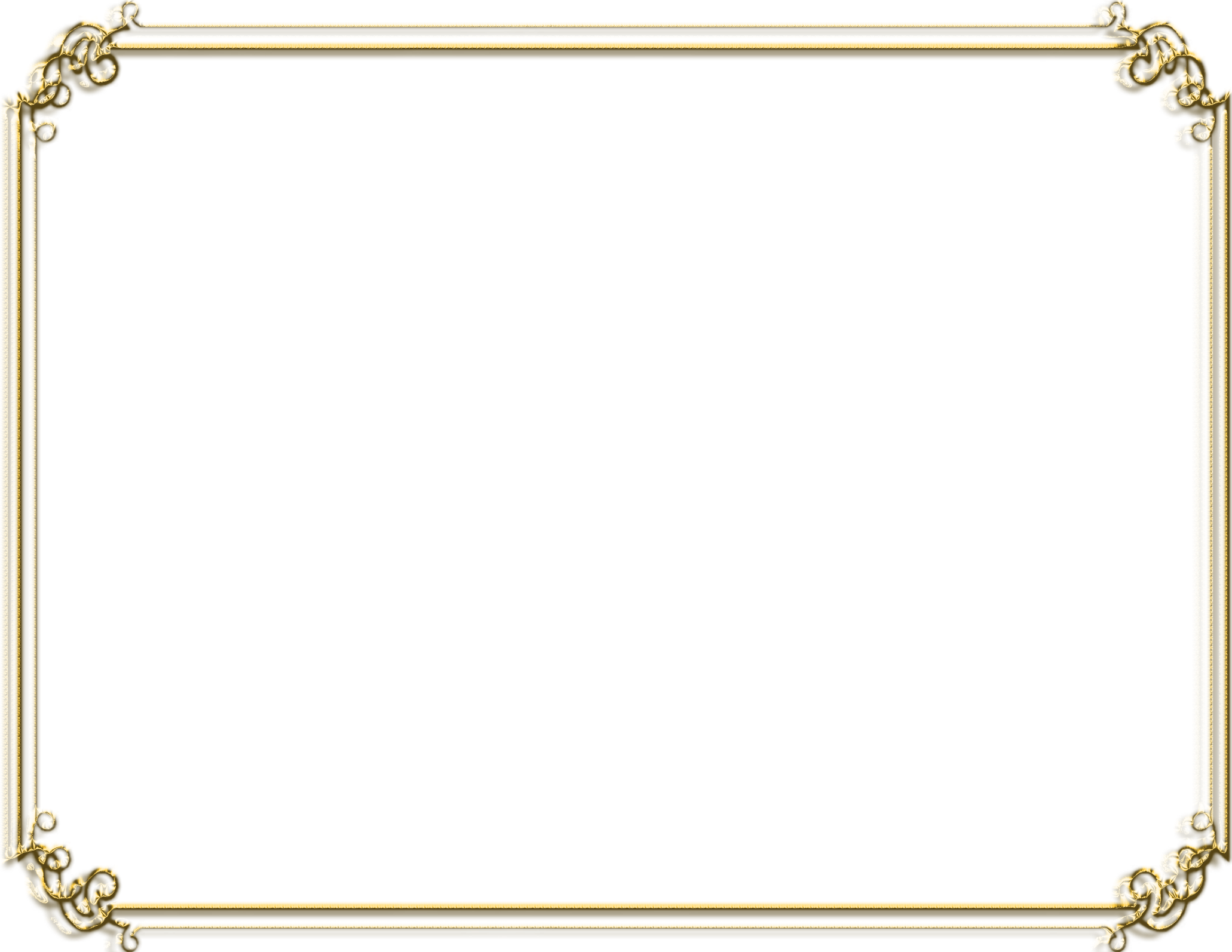 Современные педагогические технологии:
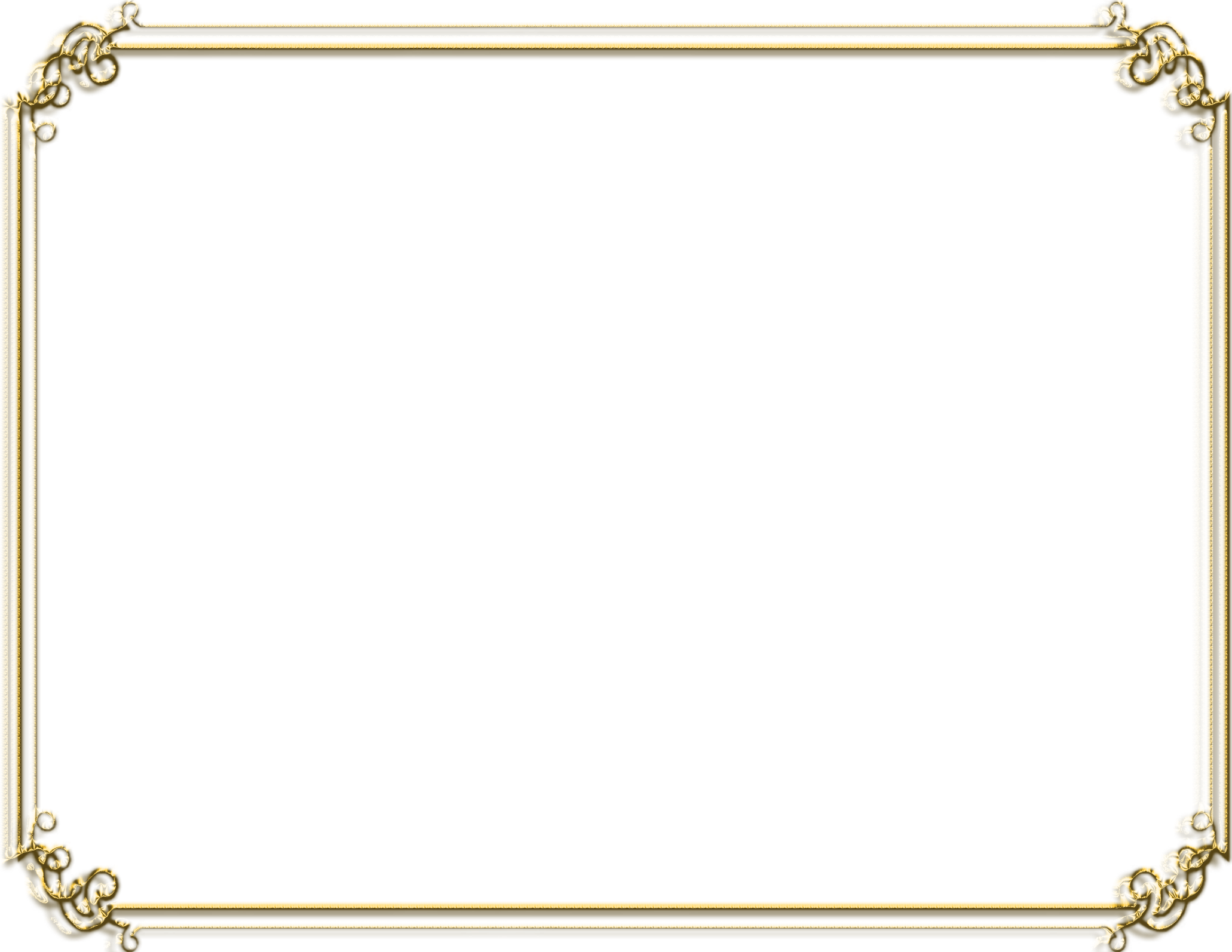 Способы и приемы развития интереса:
Привлекательная цель
 Создание ситуации успеха
 Приём «Радуга внимания»
 Приём «Охотники племени суи»
 Приём  «Синквейн»
 Приём «Сказочное королевство»
 Приём «Фантазёр» и другие……
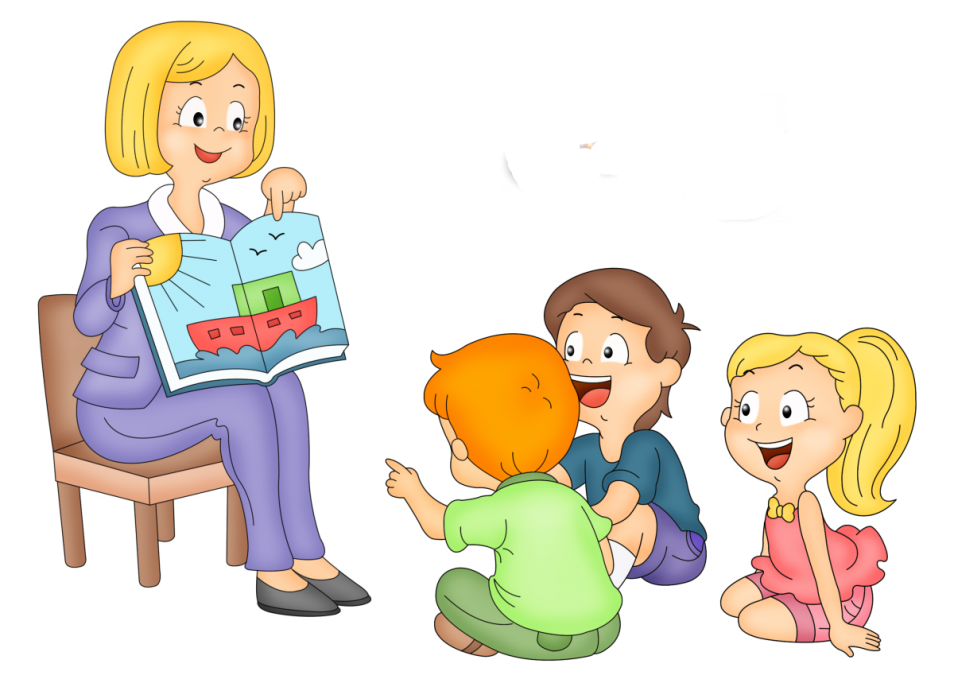 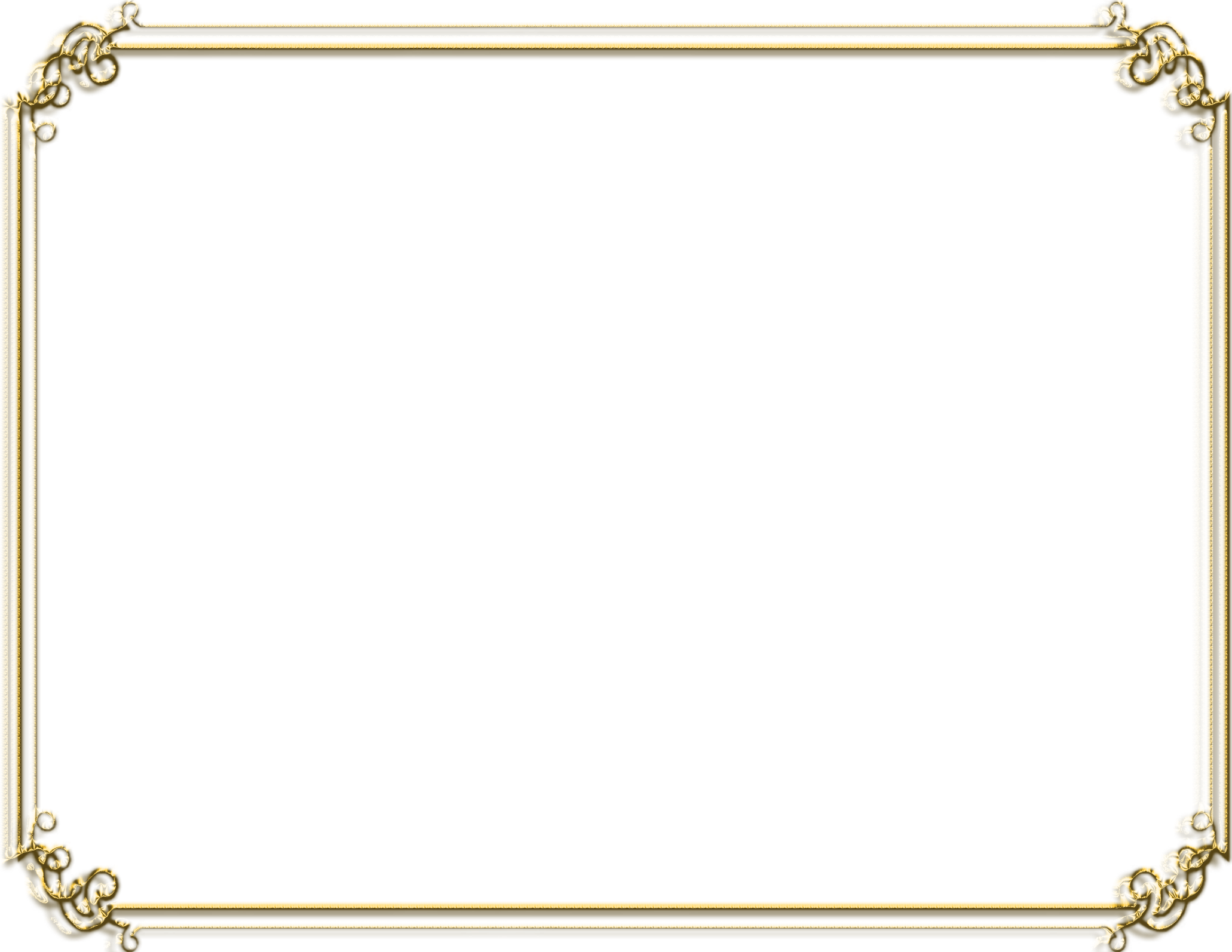 Заметно повышает мотивацию:
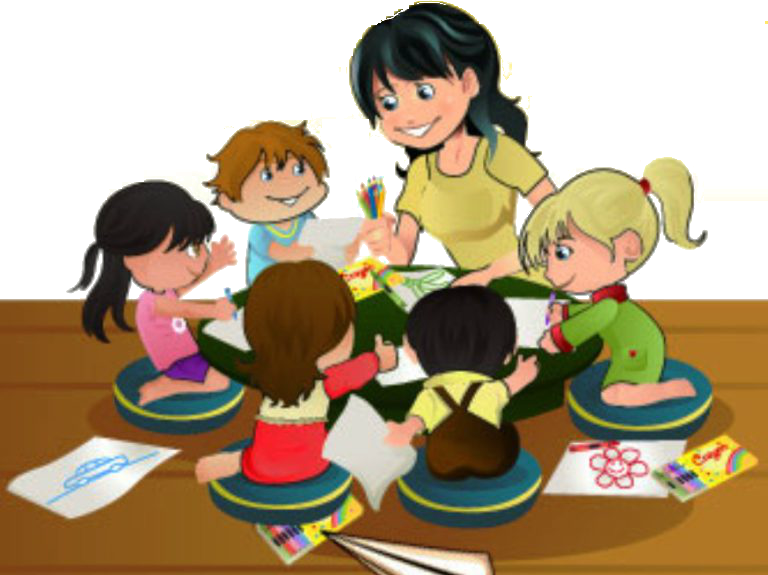 вовлечение в деятельность всех обучающихся группы;
создание нестандартных ситуаций;
демонстрация достижений каждого обучающегося на каждом занятии;

умение хвалить любого обучающегося на каждом занятии, даже за малые успехи.
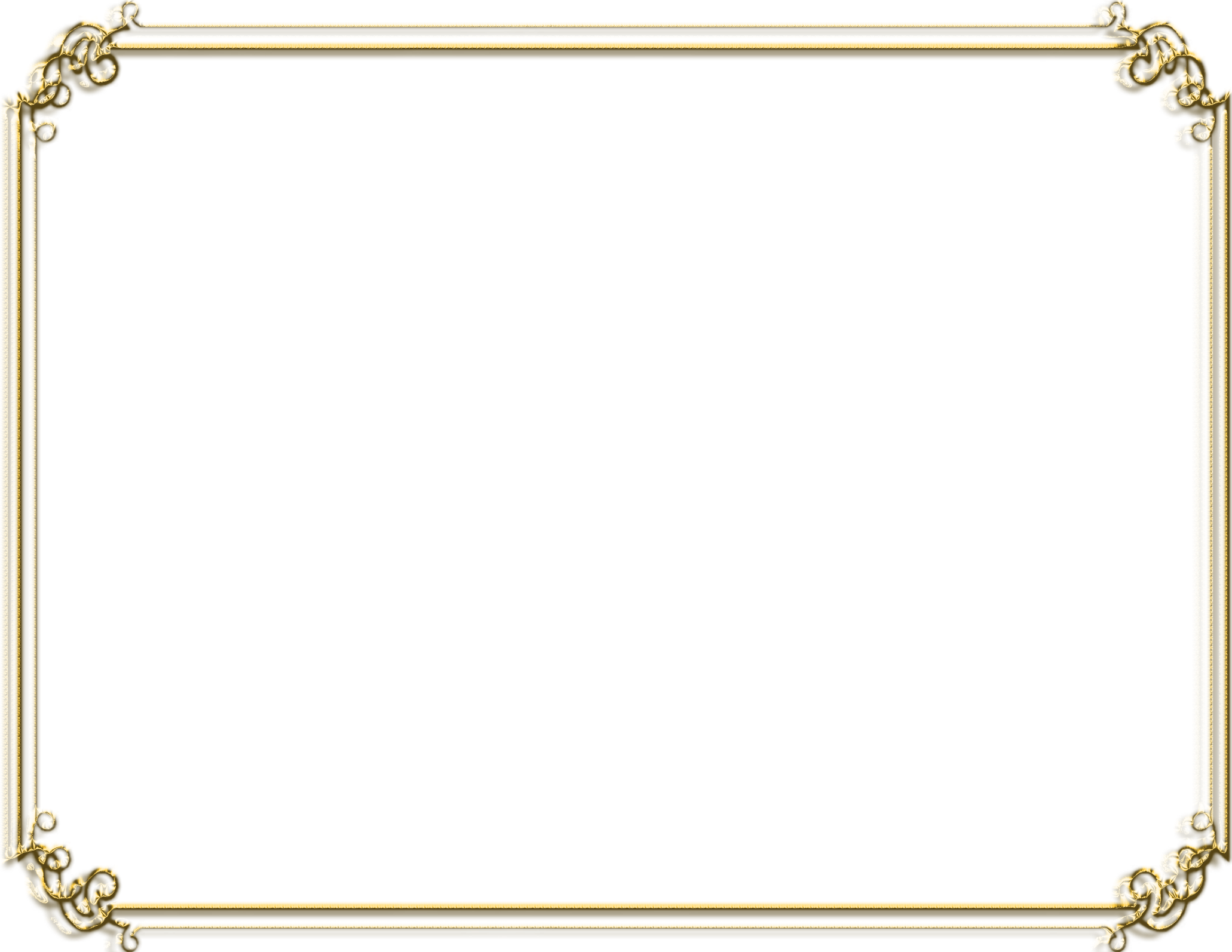 Формы и методы работы:
Увлеченное преподавание.
Новизна учебного материала.
Историзм, связь знаний с судьбами людей, прославившимися в этом виде искусства.
Использование новых и нетрадиционных форм обучения.
Чередования форм и методов обучения.
Обучение с компьютерной поддержкой, использование интерактивных компьютерных средств.
Показ достижений обучаемых.
Создание ситуаций успеха.
Соревнование, конкурсы, выставки и т.п.
Создание положительного микроклимата.
Доверие к обучаемому.
Педагогический такт и мастерство педагога.
Учет возрастных особенностей детей.
Выбор действия в соответствии с возможностями ребенка.
Создание атмосферы взаимопонимания и сотрудничества на занятиях.
Эмоциональная речь педагога.
Применение поощрения и порицания.
Вера педагога в возможности обучающегося (сравнение его самого сегодняшнего с ним вчерашним).
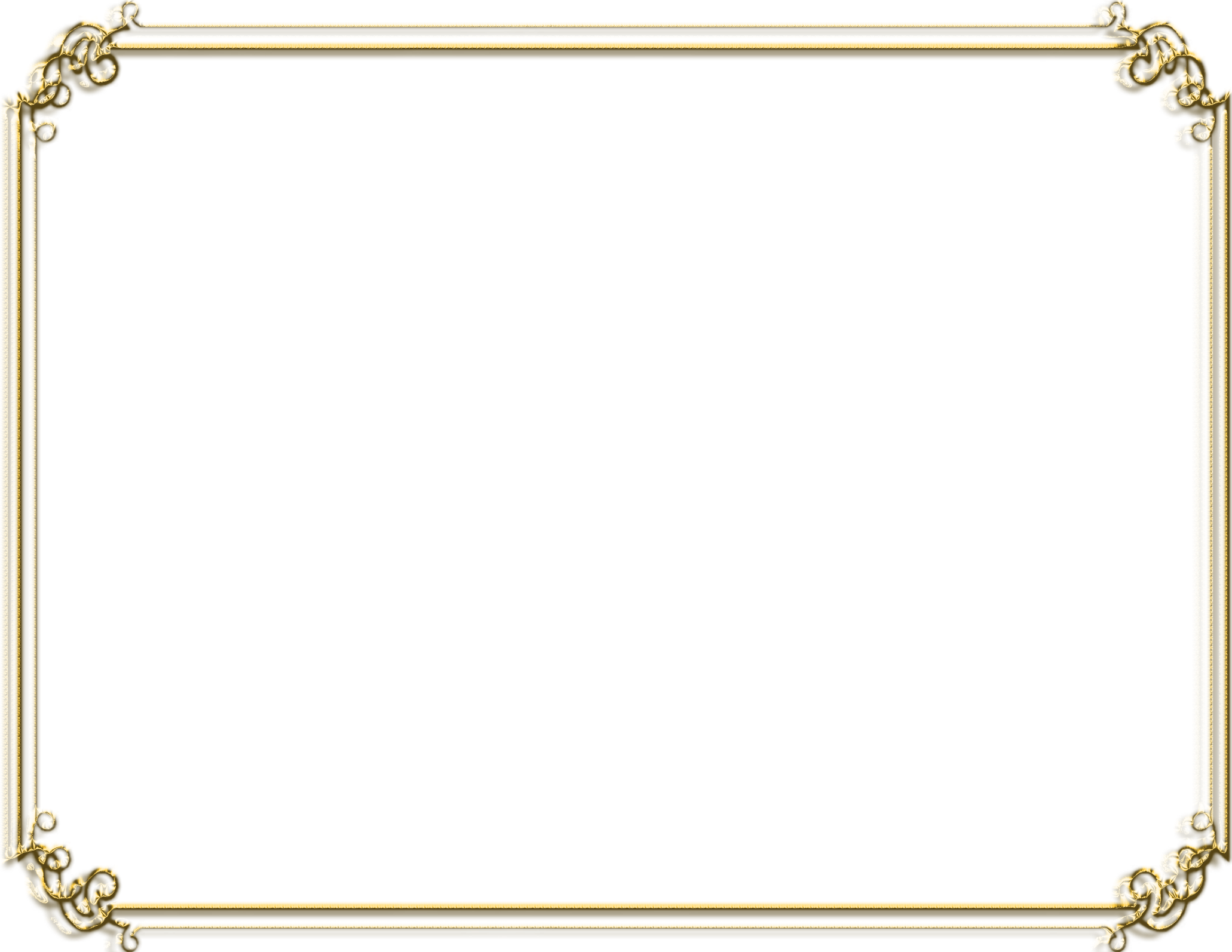 Формирование мотивации замедляют:
эмоциональная бедность сообщаемого учебного материала;
невысокая компетентность педагога, его незаинтересованность работой;
излишняя повторяемость одних и тех же приемов;
однообразные задания; отсутствие оценки;
недоброжелательное отношение к обучающимся;
приемы понуждения.
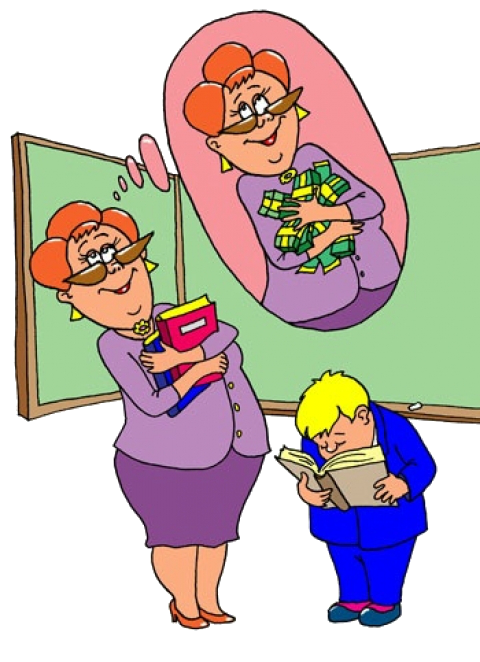 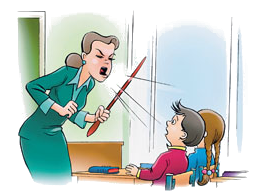 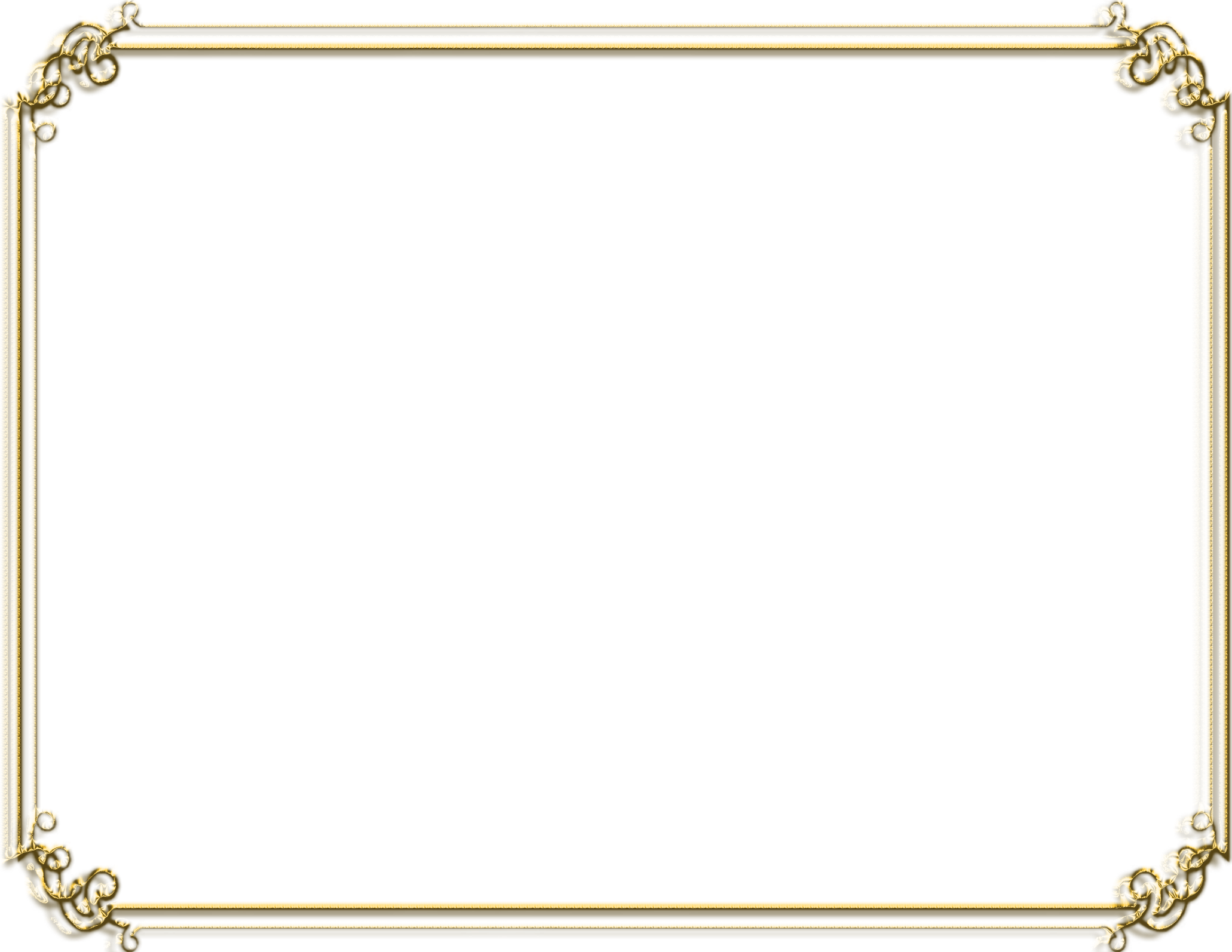 Именно от педагога, используемых им приемов, методов и средств, от умения настроить обучающихся на успех, от его умения отбирать содержание учебного материала, зависит успешность формирования учебной мотивации обучающихся.
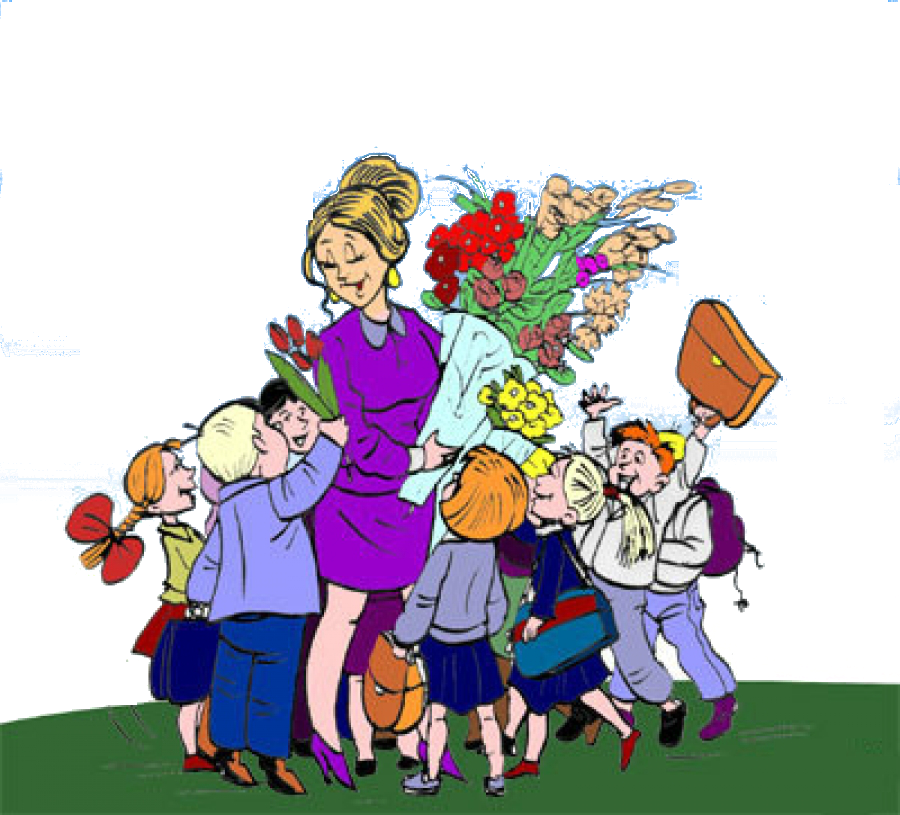 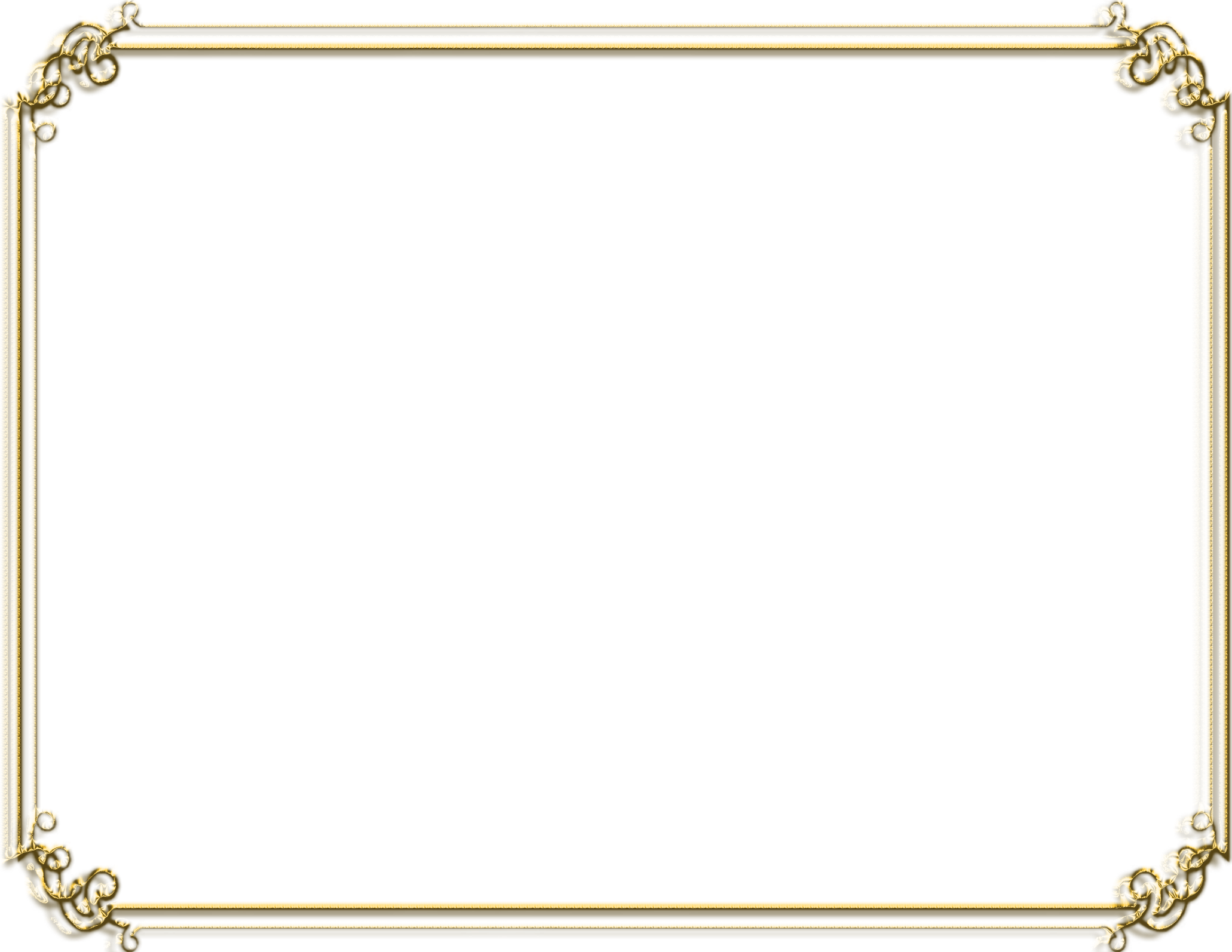 Спасибо за внимание!